1.4			                  Tal med olika antal decimaler
Fler nollor men samma värde
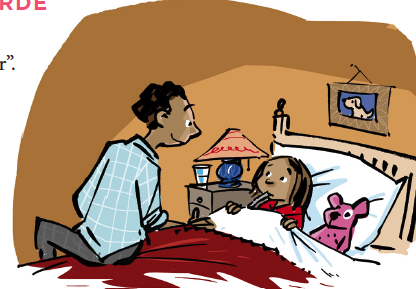 Sara har feber. Hennes temperatur är 39,0 oC.
Hon säger att hon har ”trettionio graders feber”.
39,0 = 39
Värdet på ett tal förändras inte om man lägger till en eller flera nollor sist i talet efter decimaltecknet.
Till exempel:
1 = 1,0 = 1,00 = 1,000 osv
0,5 = 0,50 = 0,500 osv
Jämföra tal
När man ska jämföra två tal i decimalform är det enklare om man först skriver talen så att de har lika många decimaler.
Då lägger man till en eller flera nollor till talet med minst antal decimaler.
Jämför till exempel 0,5 och 0,49 det vill säga 5 tiondelar och 49 hundradelar
5 tiondelar = 50 hundradelar. Alltså är 0,5 = 0,50 .
50 hundradelar är mer än 49 hundradelar.
0,5 är mer än 0,49.
Till exempel:
Jämför talen 6,79 och 6,8
6,8 = 6,80
6,8 är större än 6,79.
Exempel
Vilket tal är störst och vilket är minst?
0,18		0,19		0,2		0,1		0,08
Skriv först alla talen med två decimaler.
0,2 =
0,20
0,1 =
0,10
0,2 = 20 hundradelar och 
0,1 = 10 hundradelar
Skriv sedan talen i storleksordning.
0,20		0,19		0,18		0,10		0,08
Svar:
0,2 är störst och 0,08 är minst.
Exempel
Du kan tänka 1,0 + 0,5.
a) 1 + 0,5 =
1,5
Det är ofta enklare att räkna om man skriver termerna med lika många decimaler.
b) 5 – 0,1 =
4,9
5,0 – 0,1 =
Du kan också tänka: 5 hela = 50 tiondelar. 
50 tiondelar – 1 tiondel = 49 tiondelar = 4,9.
0,11
0,10 + 0,01 =
c) 0,1 + 0,01 =
Svar:
a) 1,5
b)  4,9
c)  0,11
Exempel
Addera 7 ental och 4 ental. Det är 11 ental. Med de 8 tiondelarna blir svaret 11 hela och 8 tiondelar eller 11,8.
a) 7,8 + 4 =
7,8 + 4,0 =
11,8
Det är ofta enklare att räkna om man skriver termerna med lika många decimaler.
b) 0,3 + 0,04 =
0,34
0,30 + 0,04 =
Du kan också tänka: 3 tiondelar = 30 hundradelar
30 hundradelar + 4 hundradelar =  34 hundradelar
9,4 – 8,0 =
1,4
c) 9,4 – 8 =
Subtrahera 9 ental med 8 ental. Då är det 1 ental kvar. Med de 4 tiondelarna blir svaret 1 hel och 4 tiondelar eller 1,4.
Svar:
a) 11,8
b)  0,34
c)  1,4